Online Collaborative Learning for Mathematics Education
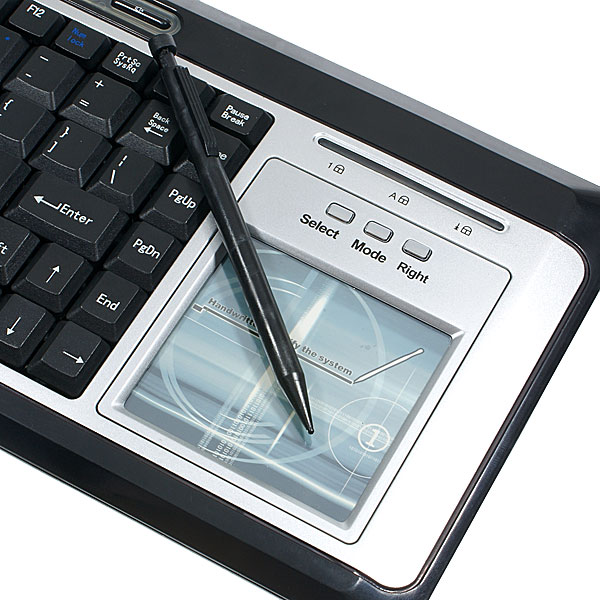 Exploring the role of handwriting recognition technology


Mandy Lo
University of Southampton
cmml00@ecs.soton.ac.uk
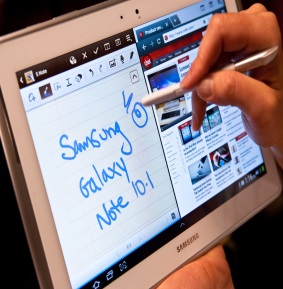 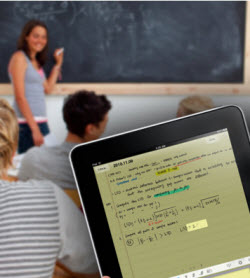 Introduction
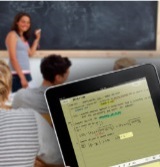 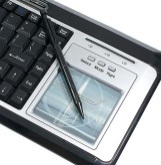 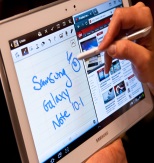 Collaborative Learning
The learning model
The benefits 
Current development
Constraints
Learning Model
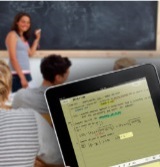 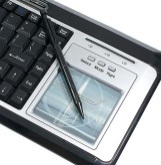 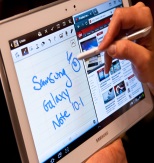 Knowledge Community
Role of Teacher/ Moderator
Intellectual
Convergence
Idea Generation
Idea Organisation
Application
Harasim, L. (2011). Learning Theory and Online Technologies (p. 208)
Benefits
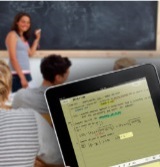 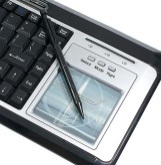 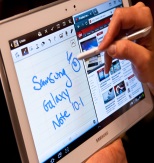 improved reasoning skills
increased awareness of assumptions
enhanced understanding of scope and limitations
improved ability to apply new found knowledge in unfamiliar circumstances
Current Development
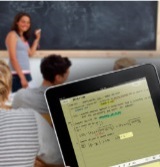 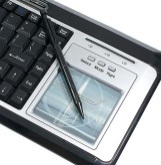 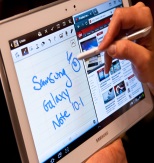 Online Collaborative Learning
Facebook
Forums
Virtual Learning Environment
Blackboard
Moodle 
etc ....
Constraints
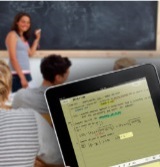 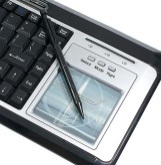 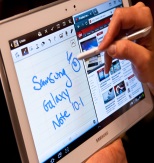 Most OCL studies are text-based subjects 
Management, English, History…
Why not….
Science
Technology
Engineering
Mathematics?
Research Question
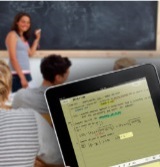 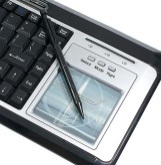 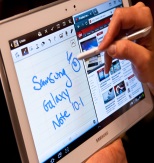 Is the internet an effective platform for mathematical discussion?
Is electronic formatting of mathematical expression a significant barrier to OCL adoption?
Can handwriting technology solve the problem?
Method
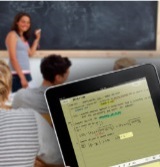 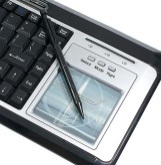 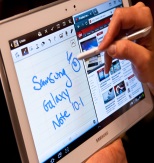 Mixed Method Triangulation
Content analysis of an internet forum 
How do people communicate mathematics online?
Online questionnaire
What do people say is the problem
Expert review
What do experts think about handwriting recognition
Forum Statistics
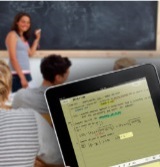 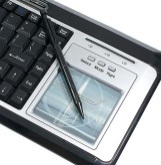 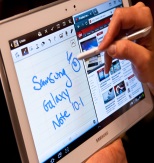 MathHelpForum 
52,000+ members/ 650,000+ posts
100 threads from 5 pre-university mathematics forums
Algebra, geometry, pre-calculus, statistics and trigonometry 
4819 mathematical statements examined
1385 algebraic statements were posted within a 25 day period
Sande, C., 2011. A Description and Characterization of Student Activity in an Open, 
Online,  Mathematics Help Forum. Educational Studies in Mathematics 77 (1) : 53–78.
Forum Analysis
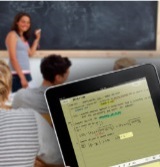 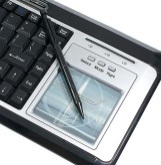 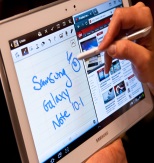 Plain Text (44%)
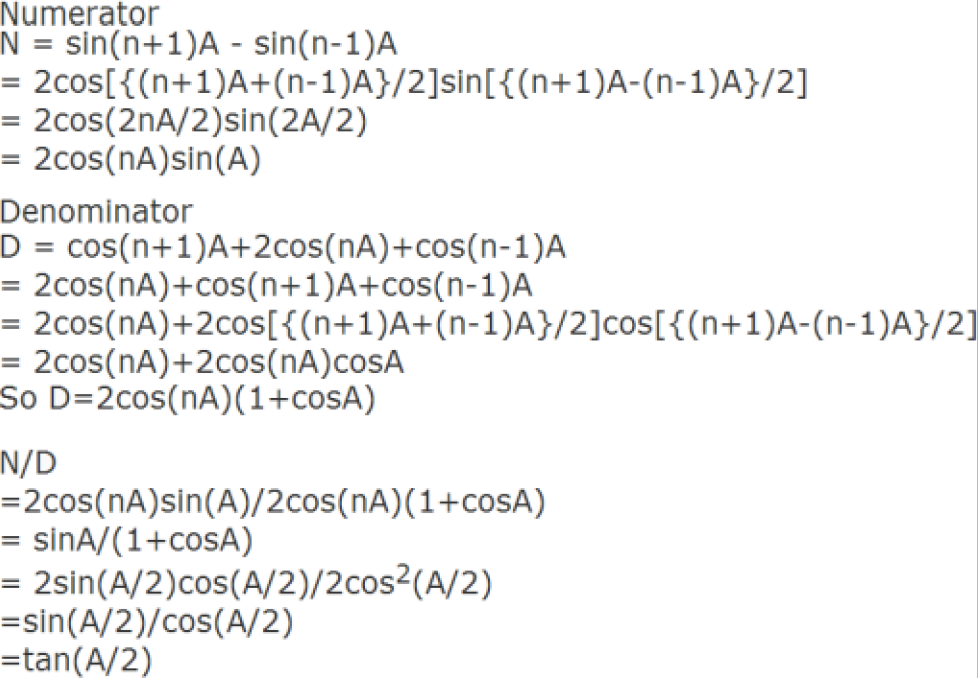 Forum Analysis
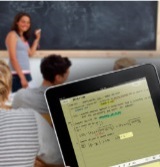 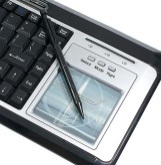 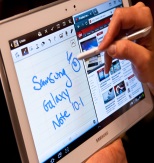 Latex (50%)
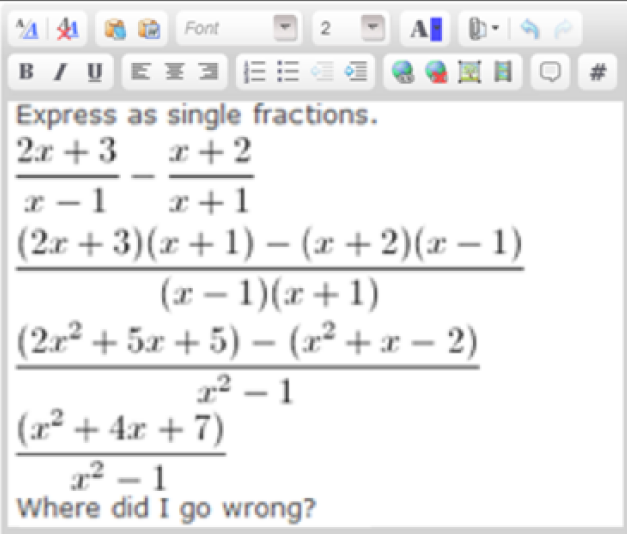 Forum Analysis
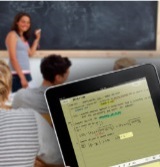 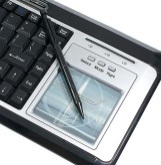 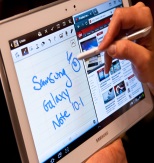 Latex (50%)
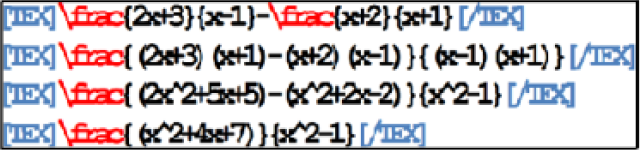 Forum Analysis
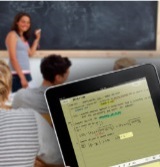 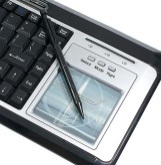 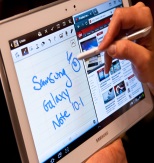 Others (6%)
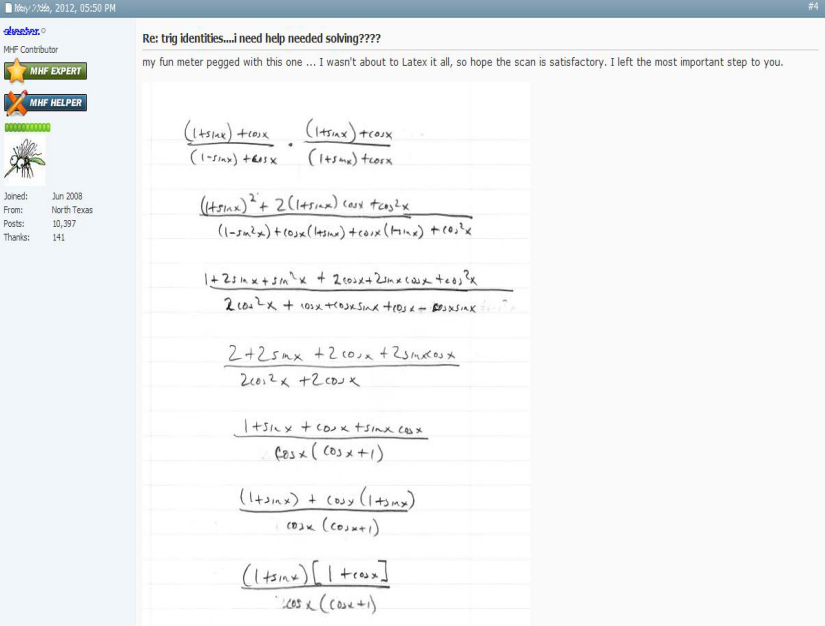 Forum Analysis
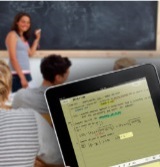 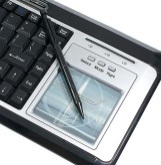 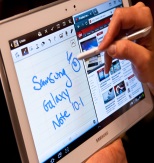 Others (6%)
my fun meter pegged with this one... I wasn't about the Latex it all, so hope the scan is satisfactory. 
Expert helper
11,631 Posts
422 Thanks
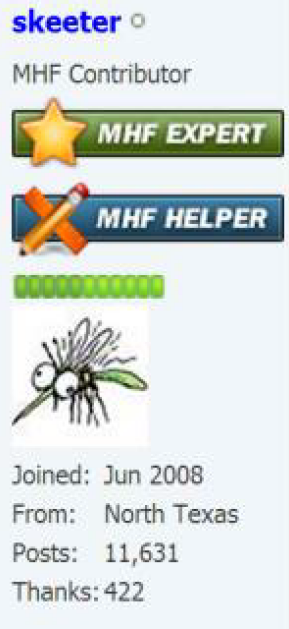 Desire to Learn
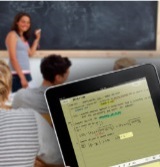 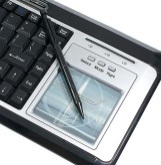 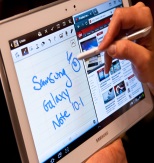 I think it's just counter-productive when a student is willing to learn on his/ her own and the only response is "go learn on your own" without pointing them towards a specific textbook and maybe even which books/ resources to avoid (as to prevent the student from learning the material incorrectly, as I find many websites practice the spread of disinformation)
Online Questionnaire
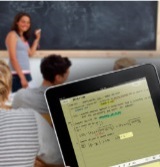 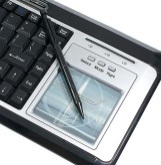 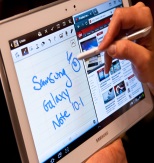 80 participants
44 UK qualified mathematics teachers (avg. 12 years exp)
18 online mathematics tutors
18 postgraduate students
Results
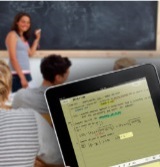 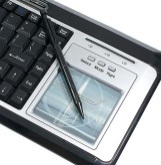 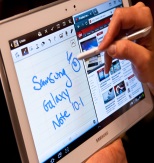 Correlation
UK qualified teachers are more likely to use Microsoft's point and click technology for mathematics input (p<0.001)
Postgraduate students prefer Latex (p=0.028)
72% believe handwriting technology will be helpful
69% indicated that they are likely to use it if it becomes widely available
56% volunteered personal details to be contacted regarding further development
Expert Reviews
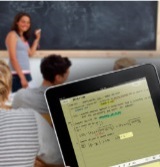 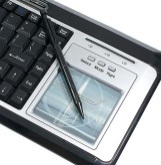 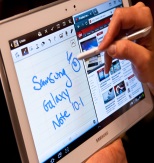 4 minute video to demonstrate new concept of handwriting recognition for mathematics education
Experts were chosen from those who participated in the questionnaire and:
Have been teaching mathematics for the last 10 years
Have some experience of handwriting recognition technology
Have not previously been known to the researcher
Expert Reviews
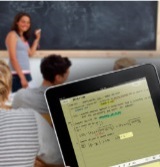 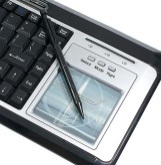 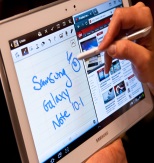 Expert Helper of a Free Math Site
HoD, Comprehensive Secondary School, UK 
Experienced Mathematics Teacher:
Community College, USA.
Comprehensive Secondary School, UK
Expert Reviews
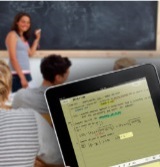 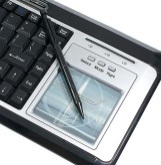 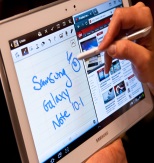 Senior Lecturer in Mathematics, UK 
“Yes. A robust, reliable, scalable mathematical character recognition package compatible with the industry standard of Latex is long overdue and something that we have been saying should be developed for the past decade.” 

Professor in Mathematics Education, a university in Finland. 
“It streamlines computer-mediated math communications; Learning LaTeX is tedious and will no longer be necessary.” 

Emeritus Professor of Mathematics Education, USA. 
“Students could present math expressions in their questions by simply writing it out. Student would not need to learn LaTex or texting conventions. Scanning to jpeg goes partway; Using MathType can be slow but is easily edited. If editable markup is available, MathPen would be a superior choice.”
Proposing MathPen
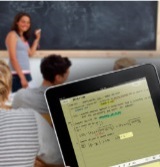 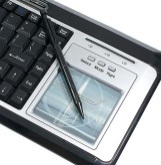 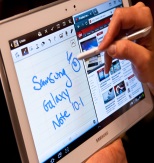 Instead of ...
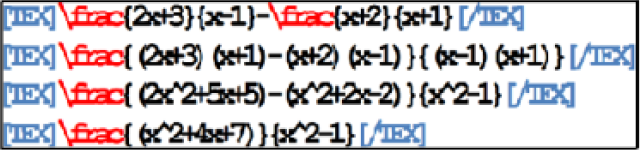 Proposing MathPen
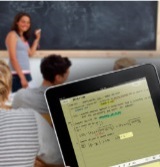 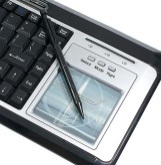 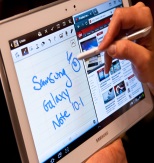 Let's have...
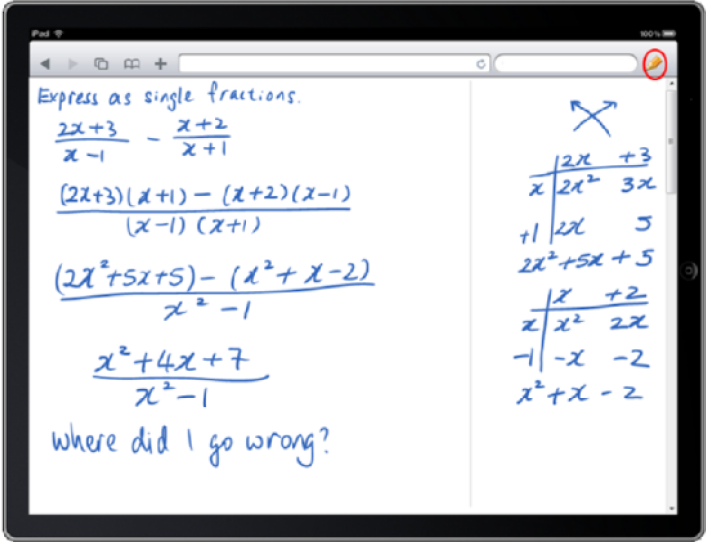 Proposing MathPen
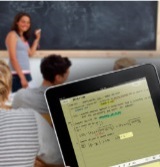 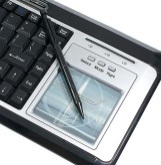 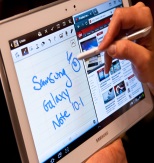 Handwriting Recognition
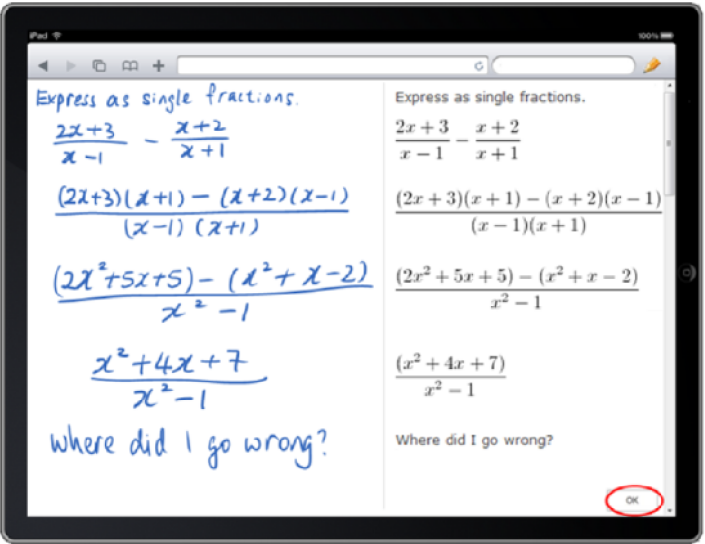 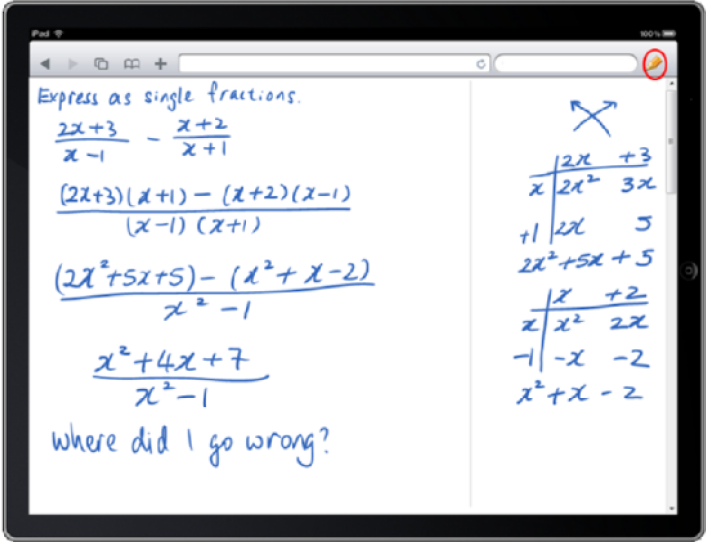 Proposing MathPen
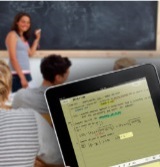 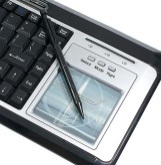 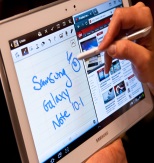 and Automatic Formatting
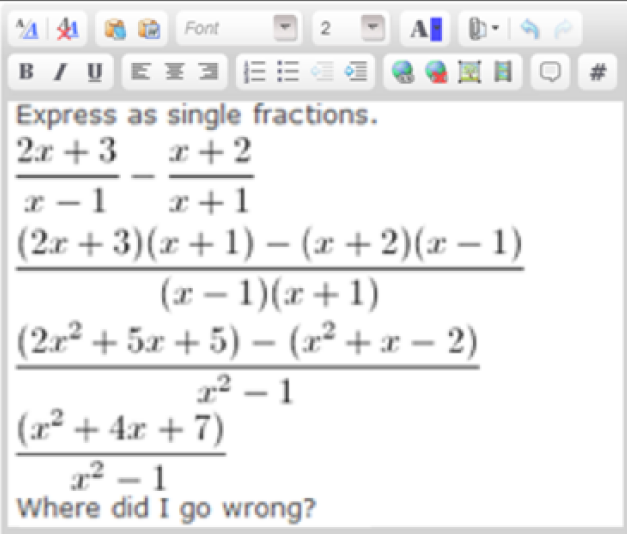 Computer Science
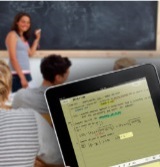 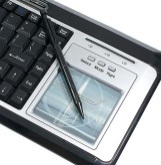 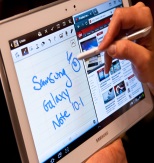 Known algorithms
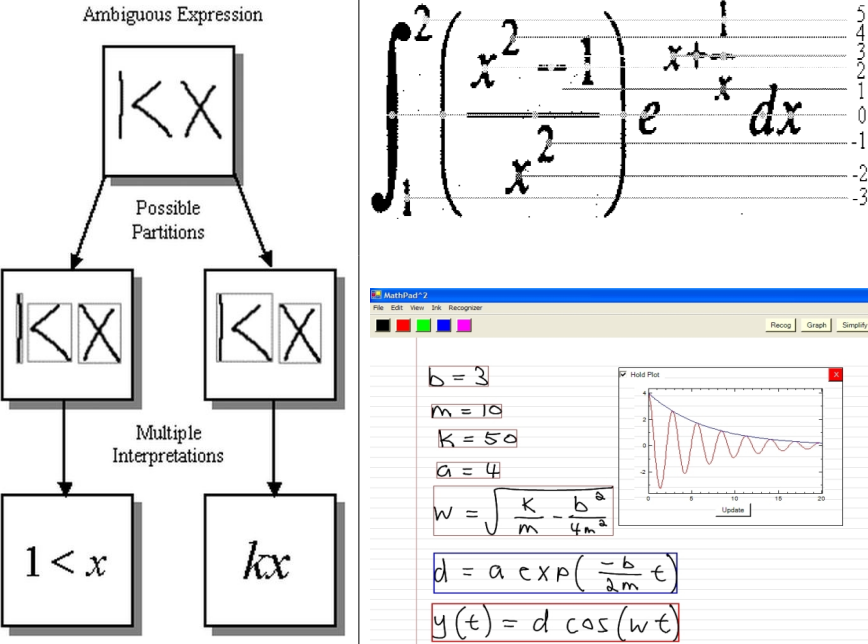 Further Work
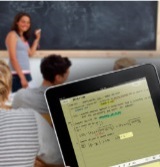 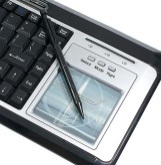 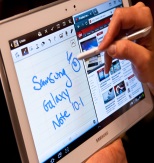 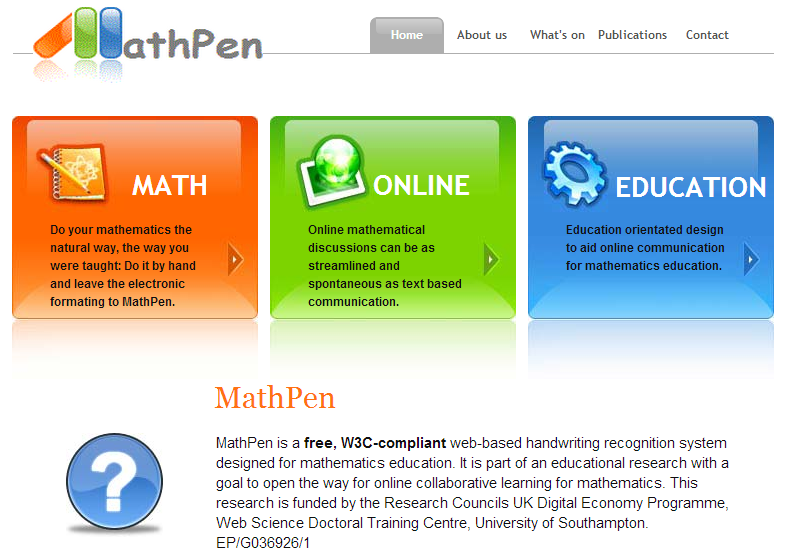 www.mathpen.co.uk